Mansonova rodina vs. Hnutí Grálu
Monika Jelínková, Jakub Lysek
Cíl práce a metodika
Sekundární zdroje (knižní publikace, dokumentární filmy)
Výzkumné otázky:
Jakým způsobem dokázal vůdce sekty Mansonova rodina zmanipulovat své členy? 
Existují nějaké společné rysy mezi Manosonovou rodinou a Hnutím Grálu? 
V čem se tyto sekty naopak nejvíce odlišují?
Zhodnocení hlavních pramenů
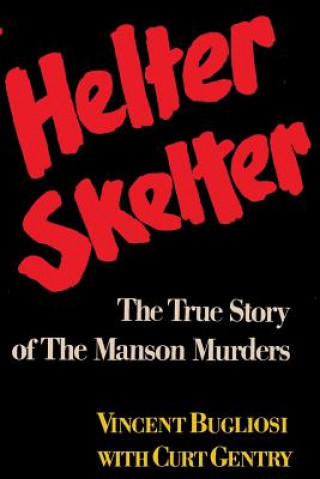 Filmy:
Born to kill? (dokumentární seriál, Velká Británie, 2005)
Charlie Says (film, USA, 2018)

Knižní zdroje:
Charless Manson-život a doba (Jeff Guinn, 2016)
Helter Skelter (Vincent Bugliosi,2015)
Sekty a nová náboženská hnutí: bezpečnostní hrozba? (Dominika Ondráčková, 2009)
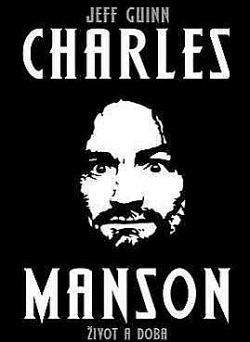 Sekta – početně malá skupina lidí, která má svého vůdce a vyznává svoje hodnoty a normy


Kult – představuje vazbu realizovanou na určitý objekt, který údajně spojuje s „něčím vyšším“


Náboženské hnutí – revitalizace přežitého náboženského systému a má na životní styl lidí
Teoretické pojmy
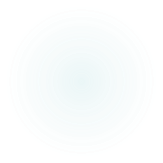 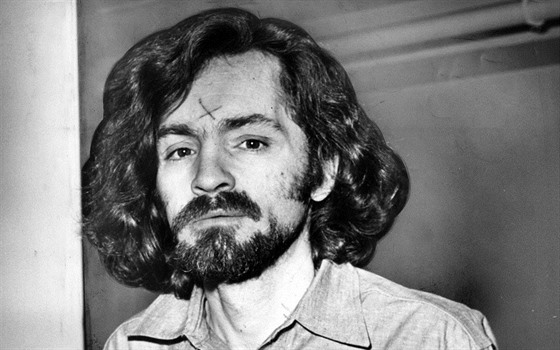 Charles Manson
Zločinec od útlého věku

Velmi charismatický

Neúspěšný hudebník

Vůdce vlastní sekty

Nikdy nespáchal vraždu (údajně)
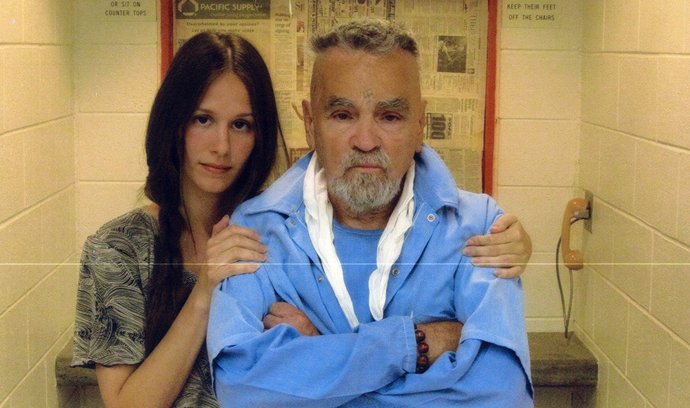 Mansonova rodina
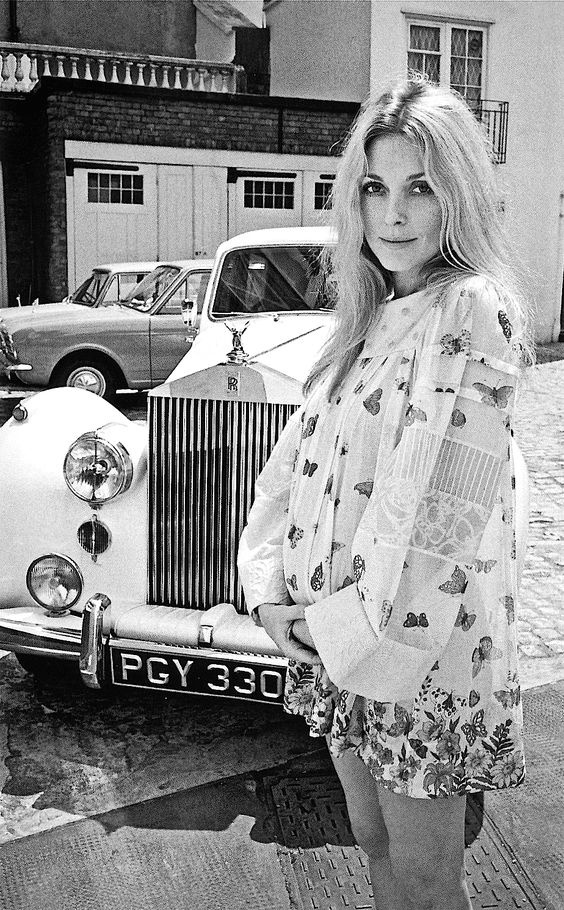 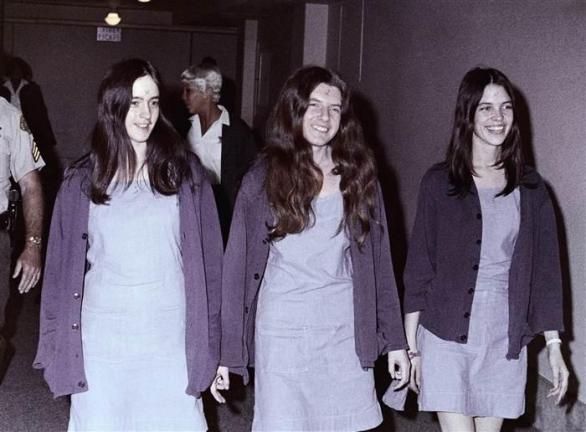 Z většiny ztracené dívky

Žádné závazky

Vymazání osobnosti

Bezmezná oddanost

Strach z konce světa

Spáchání několika vražd
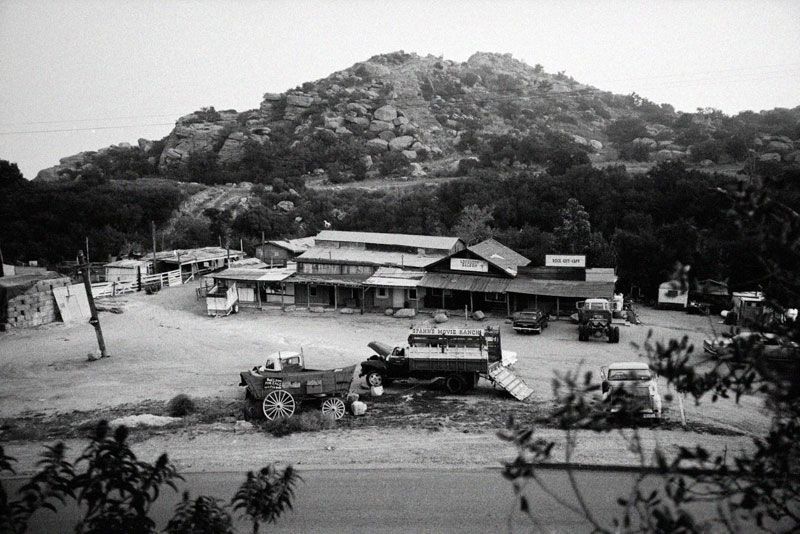 Hnutí Grálu
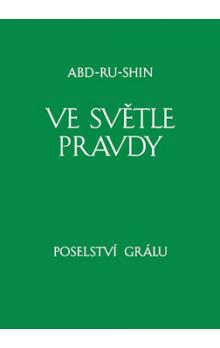 20. léta 20. století
Ve světle Pravdy-Poselství Grálů (Oskar Ernst Bernhardt neboli Abd-ru-shin)
Hnutí založeno po jeho smrti
Křesťanská tradice interpretována jiným způsobem
Legenda o svatém Grálu
Cíl: duchovní rozvoj
3 hlavní zákony (zákon přitažlivosti, zákon tíže, zákon zvratného působení)
Hnutí Grálu v České republice
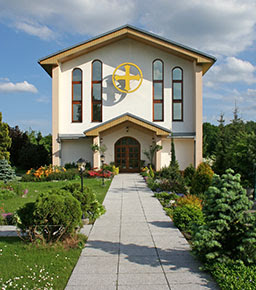 Od 1932
Dobrovolnost členství
Odhaduje se 1400 členů
Mezinárodní, národní a regionální podoba
Kuřimská kauza
Hnutí Grálů mělo největší rozmach až po smrti svého zakladatele
Mansonova rodina měla trvání jen za života svého představitele

Hnutí má primárně pozitivní vliv na své členy hlavně v rozvoji jejich osobnosti
Mansonova rodina byla bezmezně oddána svému vůdci a byla ochotna pro něj udělat cokoli
Porovnání
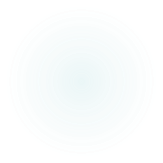 Zdroje
Knižní
BUGLIOSI, Vincent. Helter Skelter. USA:Cornerstone, 2015. ISBN 978-17-847-5176-0.
BERNHARDT, O. E. 1931. Ve světle Pravdy – Poselství Grálu. [online]. Dostupné z: http://www.abdrushin.cz//ve-svetle-pravdy/
COWAN, Douglas E, David G BROMLEY a Zdeněk VOJTÍŠEK. Sekty a nová náboženství. Praha: Grada, 2013.
GUINN, Jeff. Charles Manson: život a doba. Přeložil Jan FELDSTEIN. Praha: Cosmopolis, 2016. ISBN 978-80-247-5729-2.
LIVŇANSKÁ, Pavlína. Hnutí Grálu v ČR v perspektivě teorií nových náboženských hnutí. Brno, 2008. Bakalářská práce. Masarykova univerzita v Brně. Vedoucí práce PhDr. Roman Vido, Ph.D.
LUŽNÝ, Dušan. Nová náboženská hnutí. Brno: Masarykova univerzita, 1997. Religionistika. ISBN: 80-210-1645-0.
ONDRÁČKOVÁ, J., Dominika. Sekty a nová náboženská hnutí: bezpečnostní hrozba? Kriminalistika. Praha: Ministerstvo vnitra, 2009, XXXXII, č. 3, s. 187-200. ISSN 1210-9150.
UČŇOVÁ, Martins. Analýza mediálního obrazu Hnutí Grálu v MF Dnes. Brno, 2015. Diplomová práce. Masarykova univerzita v Brně. Vedoucí práce MgA. Jan Motal, Ph.D.
ZATLOUKAL, Artur. Mladá fronta DNES otiskla omluvu za nepravdivé informace o Hnutí Grálu. Dostupné z: https://hnutigralu.net/wp-content/uploads/sites/6/2018/05/tisk-mf-dnes-otiskla-omluvu.pdf
ZBÍRAL, David. 2001. Stručný úvod do problematiky nových náboženských hnutí. Dostupné z: http://www.david-zbiral.cz/NNHuvod.htm#_Toc151661443
Internetové
Zrozen k zabíjení? [Born to kill?] [film]. Režie GOFF, Greg a kol. Velká Británie, 2005.
Charlie Says [film]. Režie HARRON, Mary. USA, 2018. Zpracováno podle knižní předlohy The Family od Eda SANDERSE.
NEŠPOR, Zdeněk R. (Ed.). Sociologická encyklopedie [online]. Dostupné z: https://encyklopedie.soc.cas.cz
Dům Hnutí Grálu. Hnutí Grálu [online]. Dům Hnutí Grálu v Karviné. Dostupné z: http://dumgralu.cz/hnutigralu.html